Образовательный квест как интерактивная образовательная среда и деятельностная форма организации процесса обученияв рамках реализации ФГОС
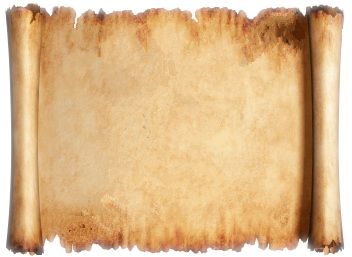 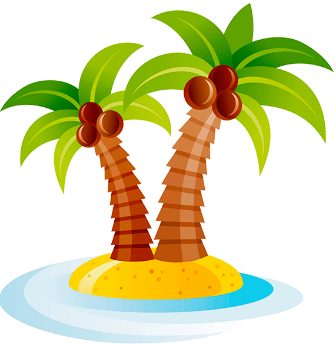 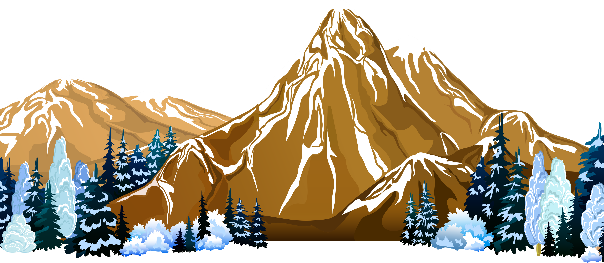 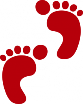 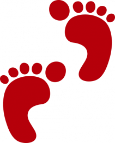 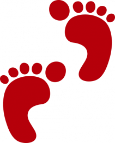 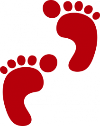 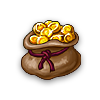 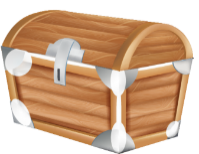 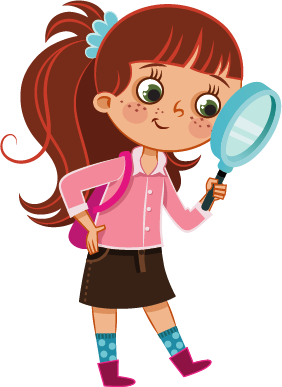 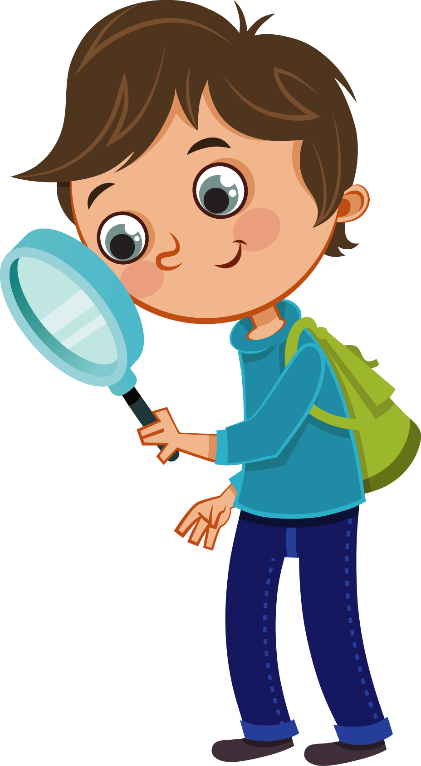 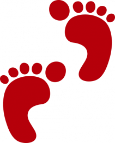 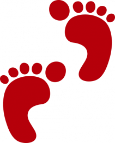 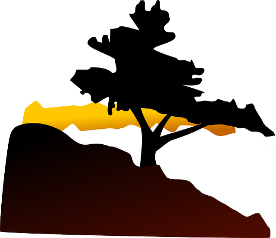 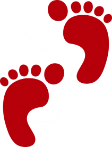 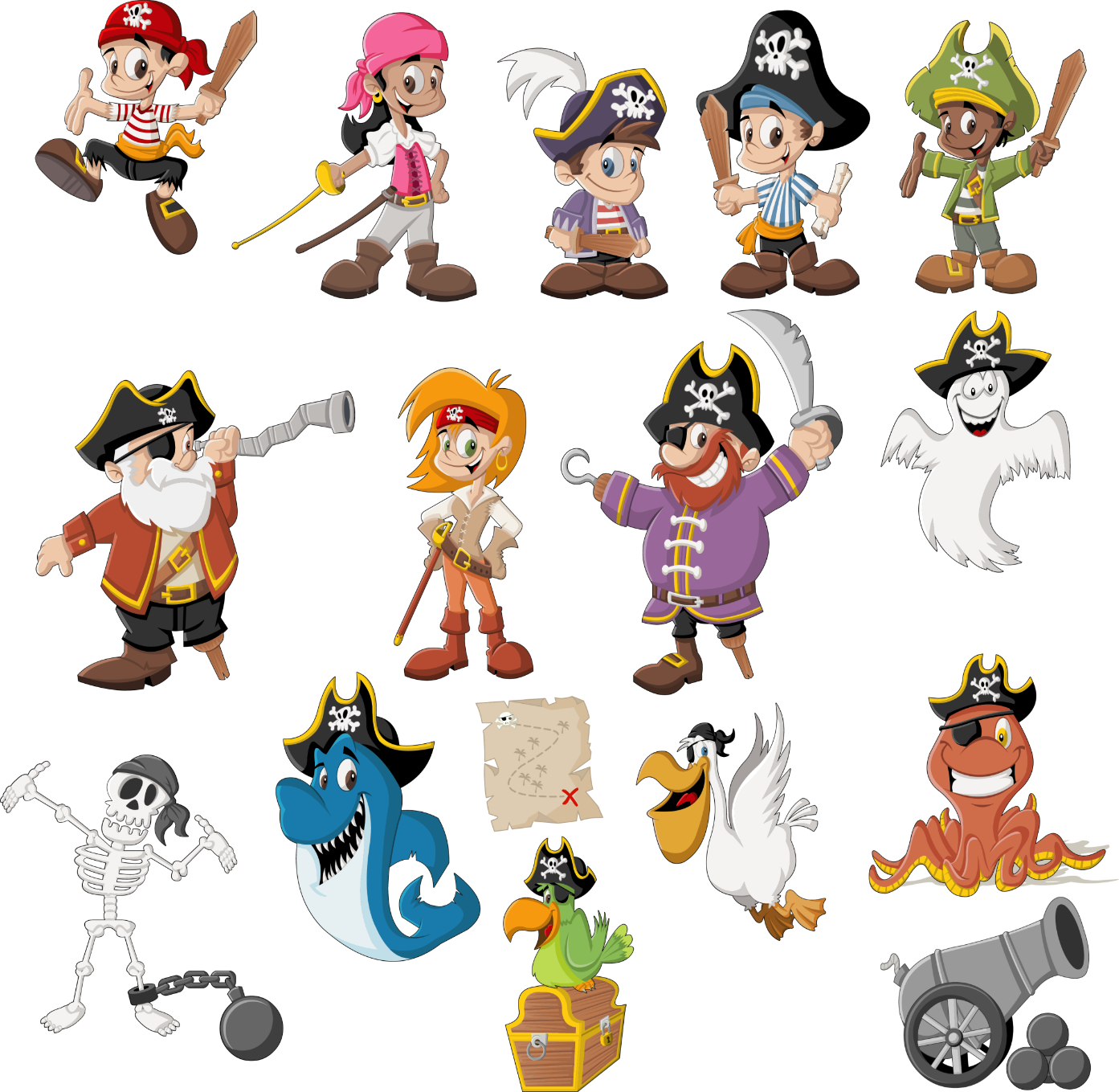 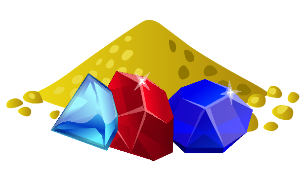 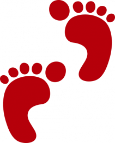 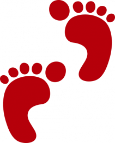 Сегодня в образовании  наиболее востребованными становятся интерактивные формы, позволяющие задействовать всех участников образовательного процесса, реализовать их творческие способности, воплощать имеющиеся знания и навыки в практической деятельности.
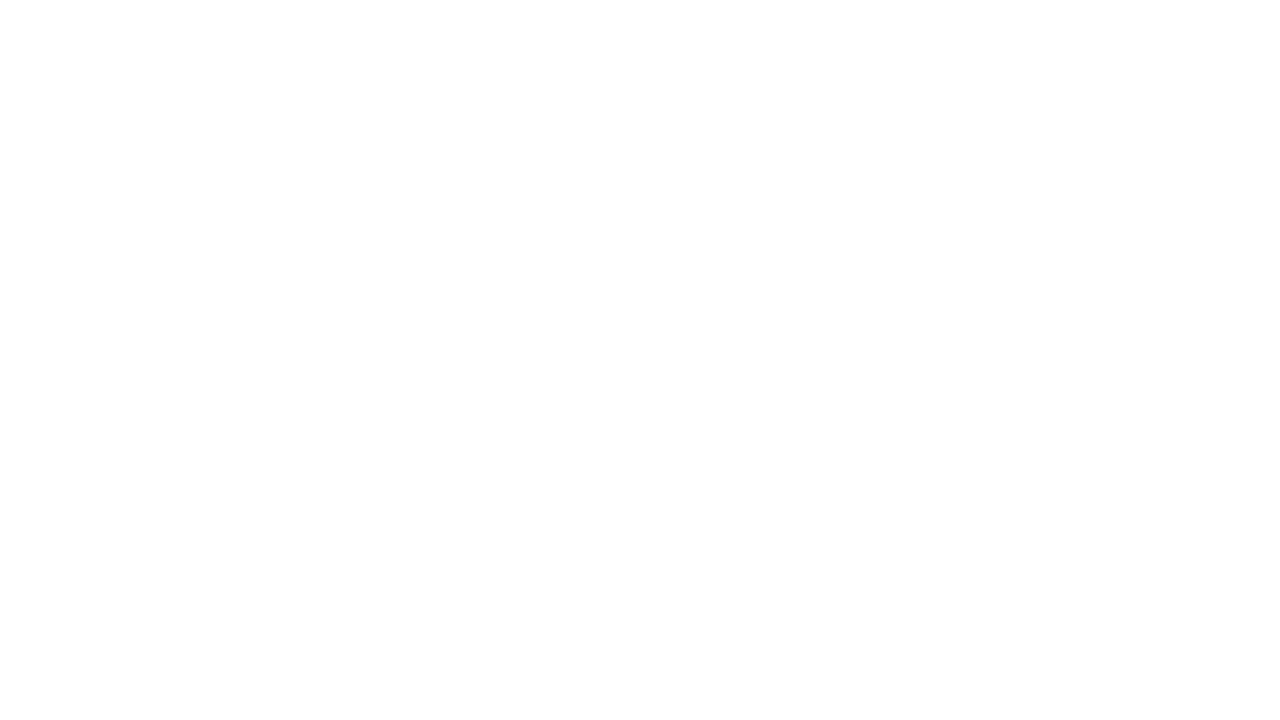 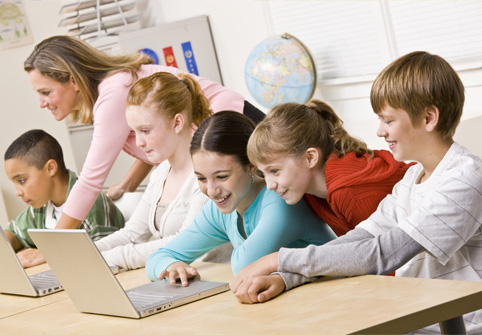 Интерактивные формы 
организации образовательного процесса
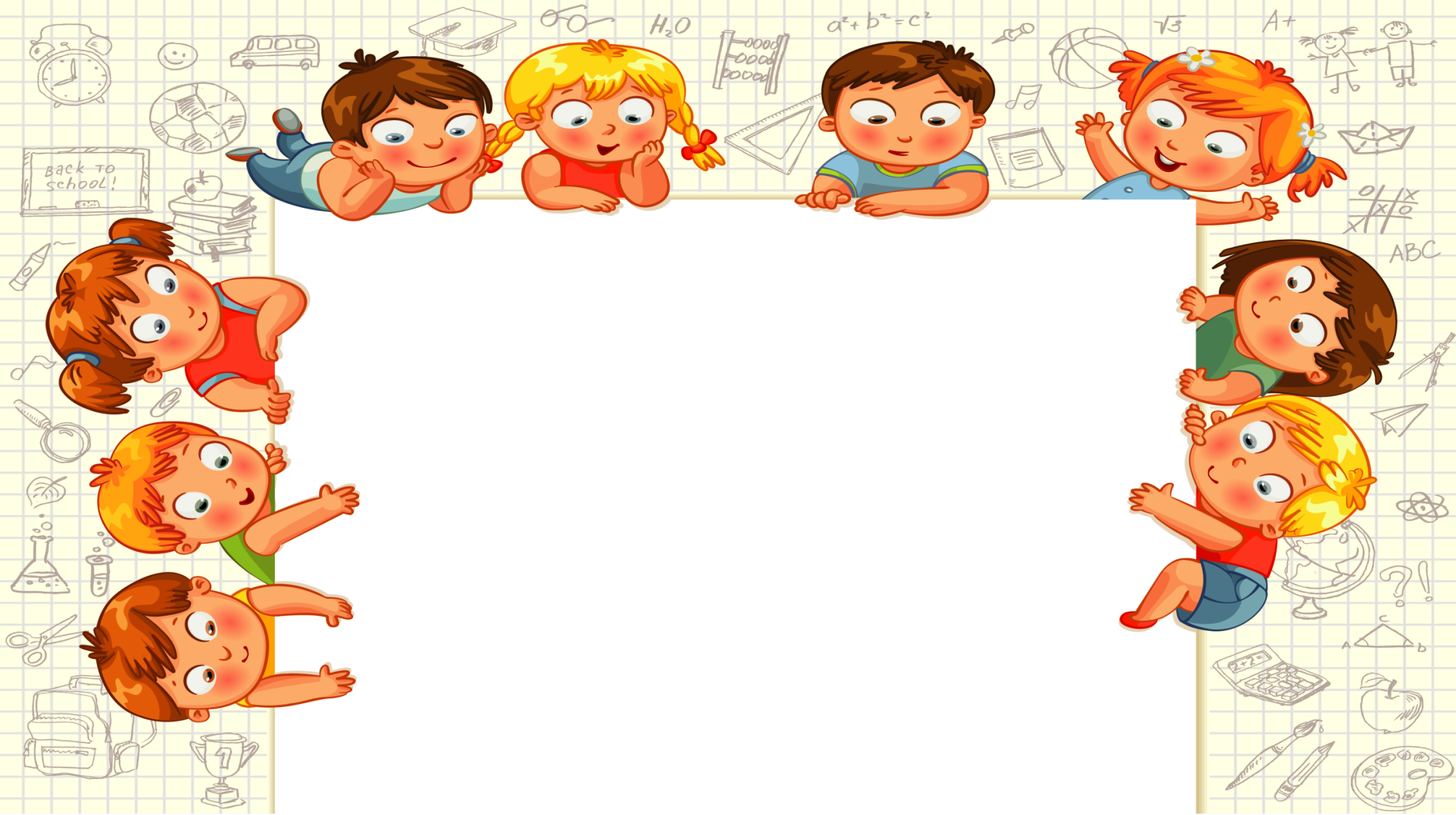 интерактивная игра;
мастер-класс;
проектная деятельность;
создание проблемных ситуаций;
экспериментирование.
Квест
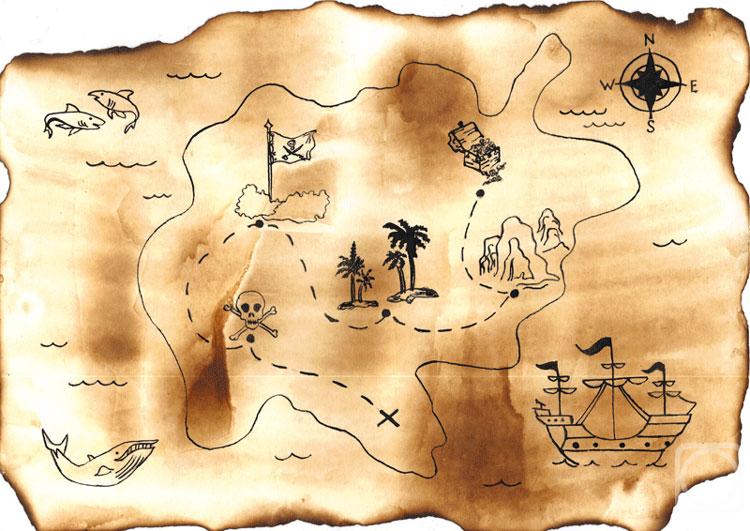 поиск, предмет поисков, поиск приключений.
(англ. Quest)
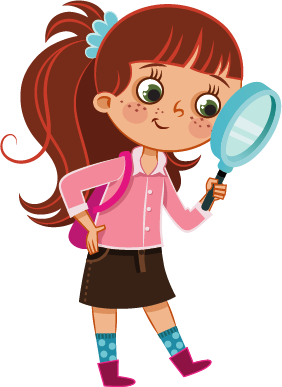 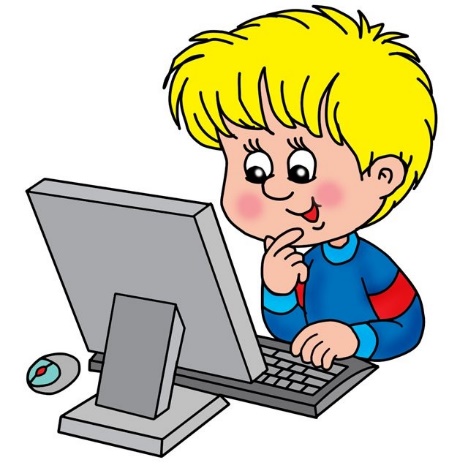 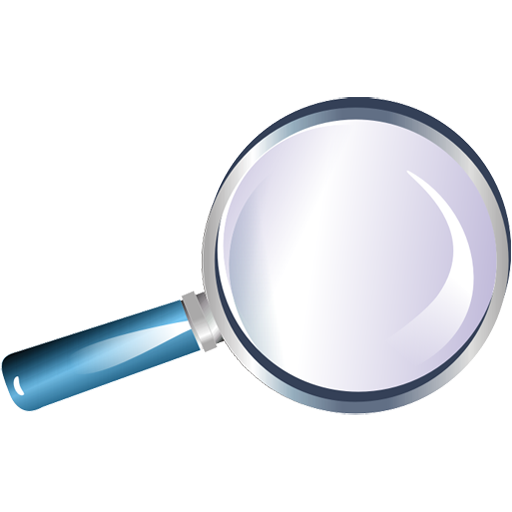 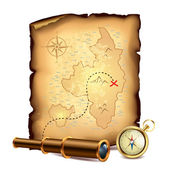 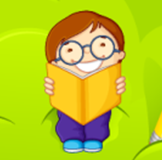 Квест
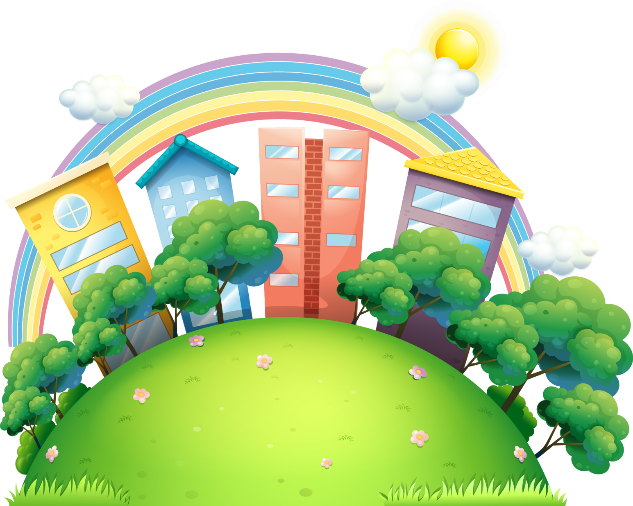 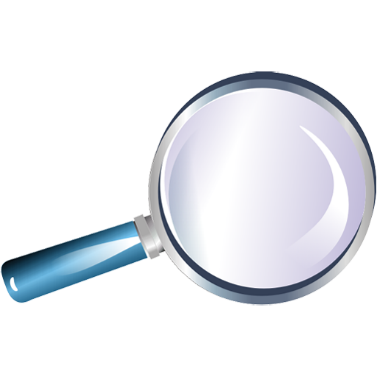 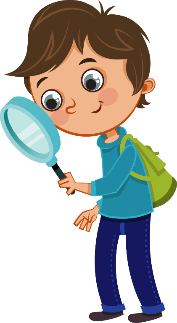 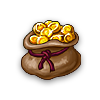 Образовательный квест
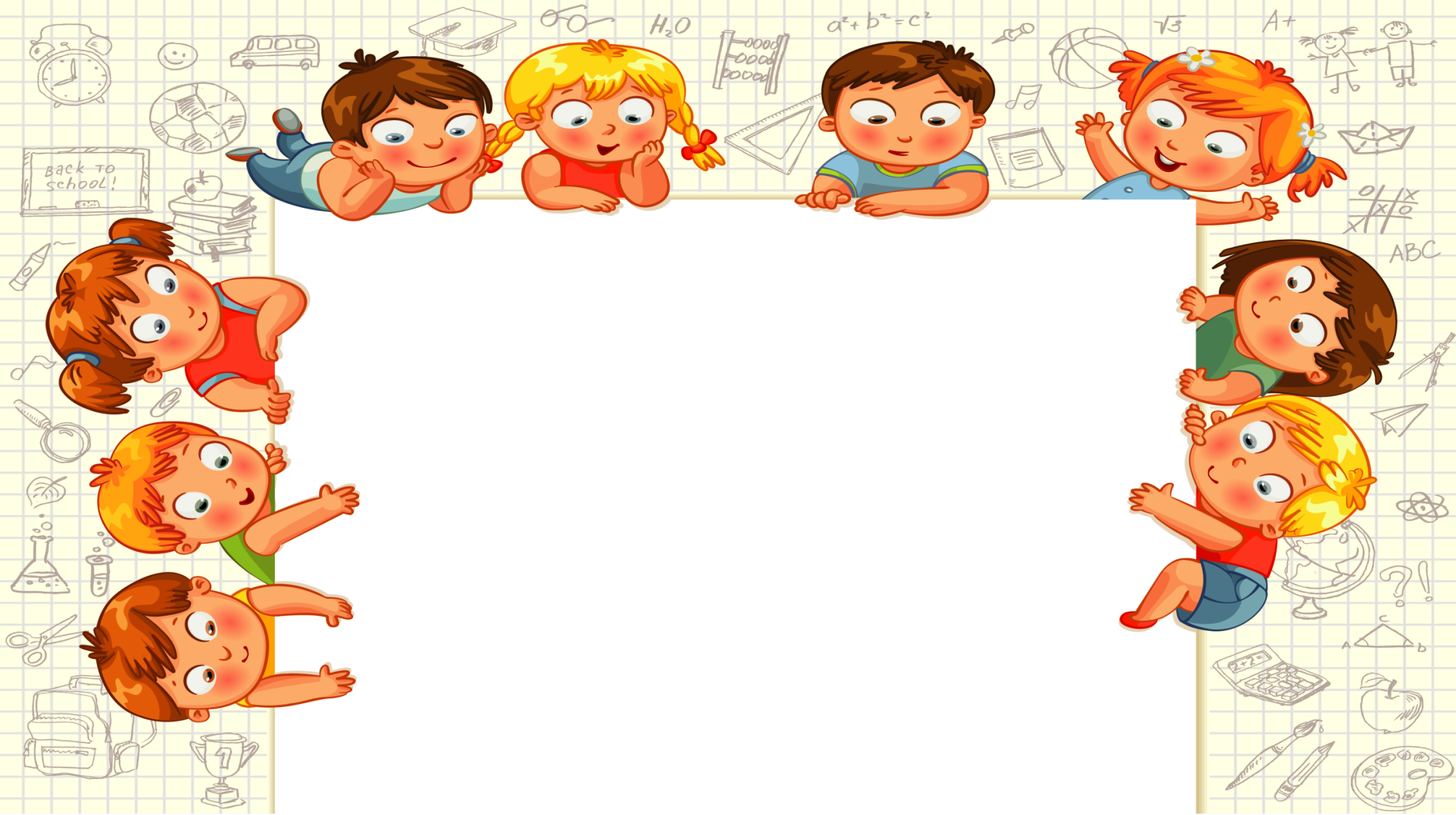 индивидуализирует процесс обучения;
задействует всё образовательное пространство; 
создаёт условия для развития и самореализации участников образовательных отношений.
В образовательном процессе квест  - это специальным образом организованный вид исследовательской деятельности, для выполнения 
которой обучающиеся осуществляют поиск информации по указанным адресам, включающий и поиск этих адресов или иных объектов, людей, заданий.
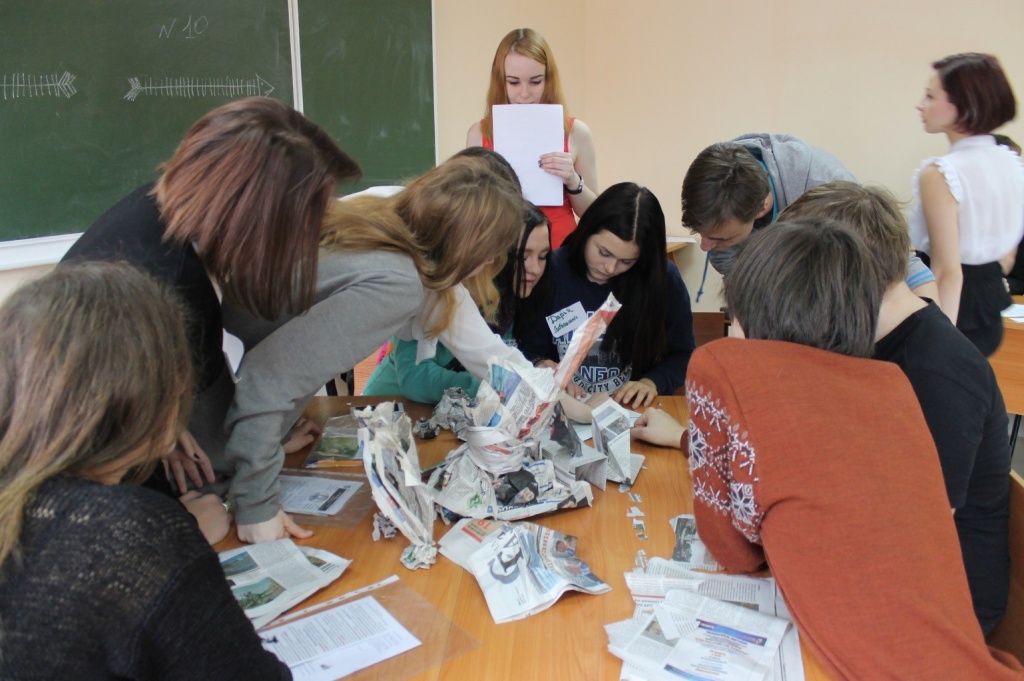 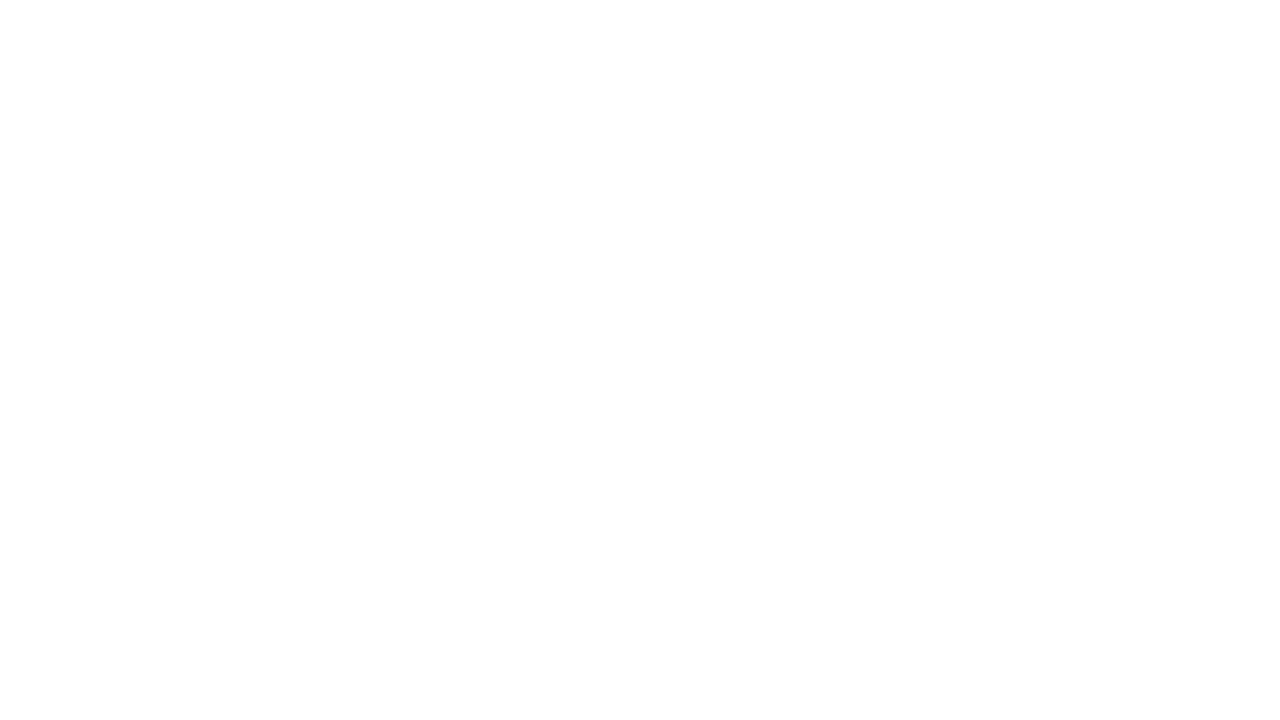 Образовательный квест(место проведения)
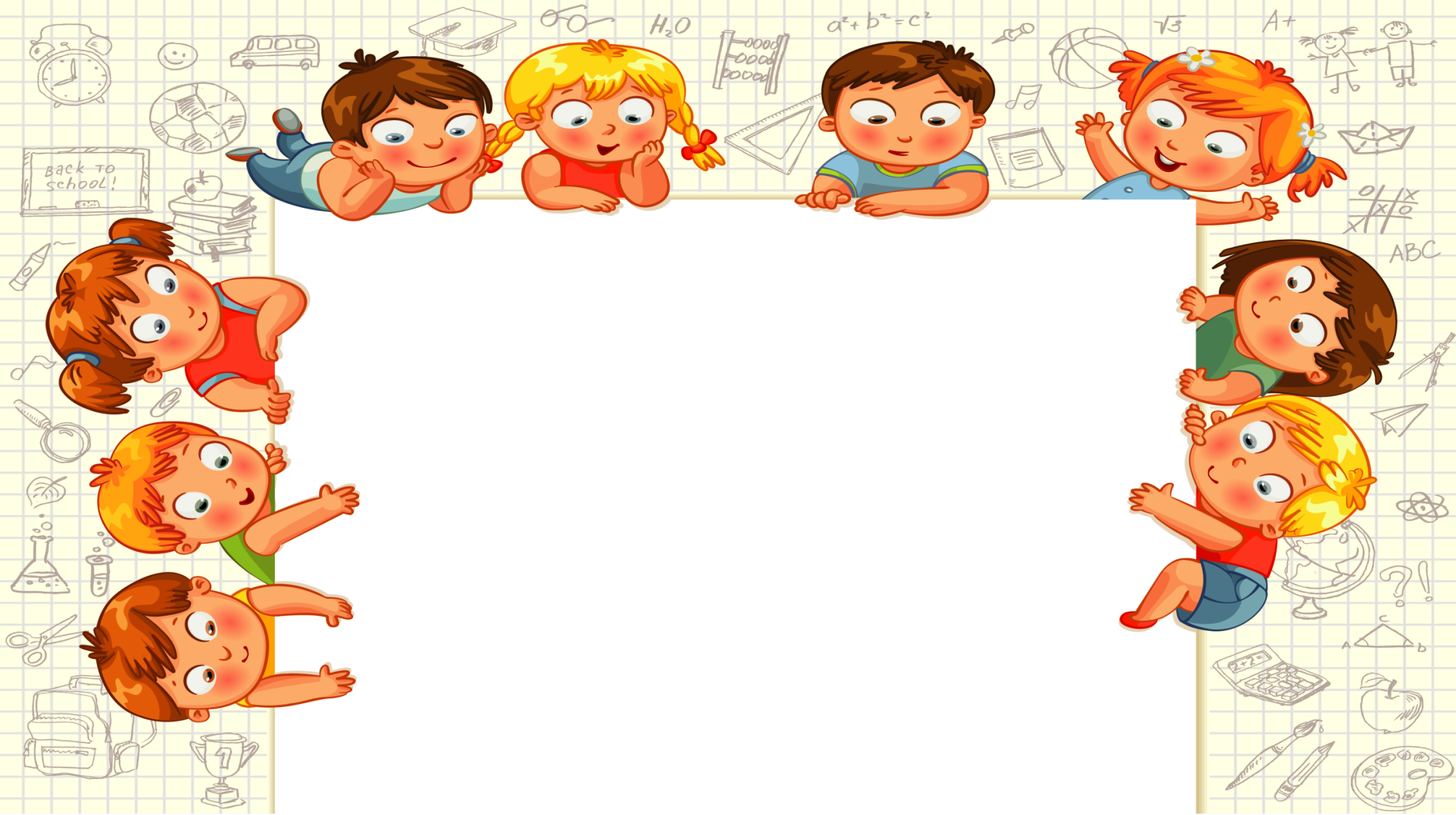 в замкнутом помещении;
на местности с элементами ориентирования;
на местности с элементами краеведения;
смешанные квесты.
Образовательный квест(сюжет)
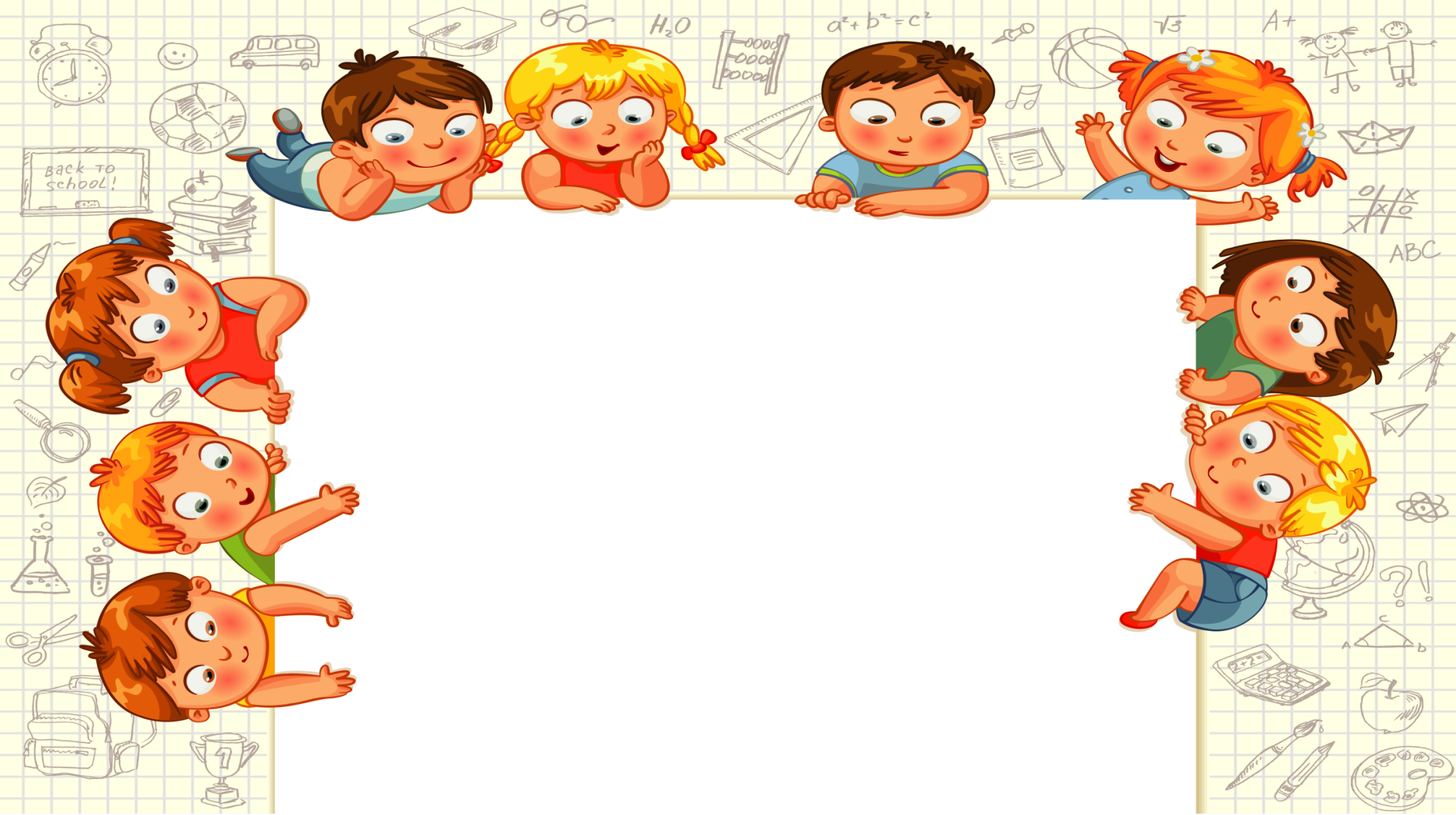 линейные;
штурмовые;
кольцевые.
Образовательный квест(структура)
этапы
 вопросы
 ролевые задания
бонусы
 штрафы
описывается сюжет
 распределяются роли
итоги
 призы
3. Порядок выполнения
1. Введение
2. Задание
4. Оценка
пространство
Образовательный квест(задачи для педагога)
форма
сюжет
состав участников
время проведения
как заинтриговать участников
сценарий
цели и задачи
целевая аудитория
количество участников
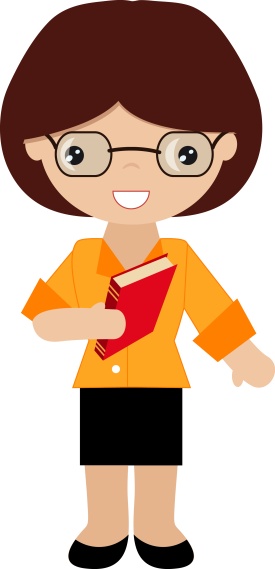 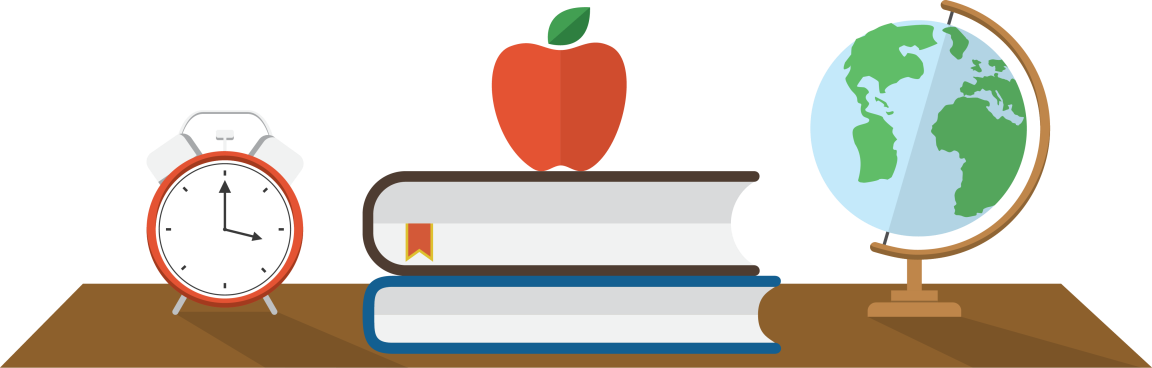 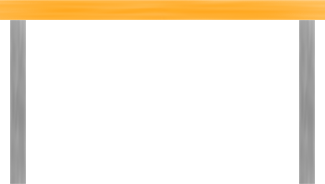 Образовательный квест(задачи)
вовлечение каждого ребёнка в активный познавательный процесс
формирование навыков исследовательской деятельности, умений самостоятельной работы с информацией, расширение кругозора, эрудиции, мотивации
воспитание уважения к культурным традициям, истории, краеведению, здоровьесбережение и здоровьесозидание
образовательная
развивающая
воспитательная
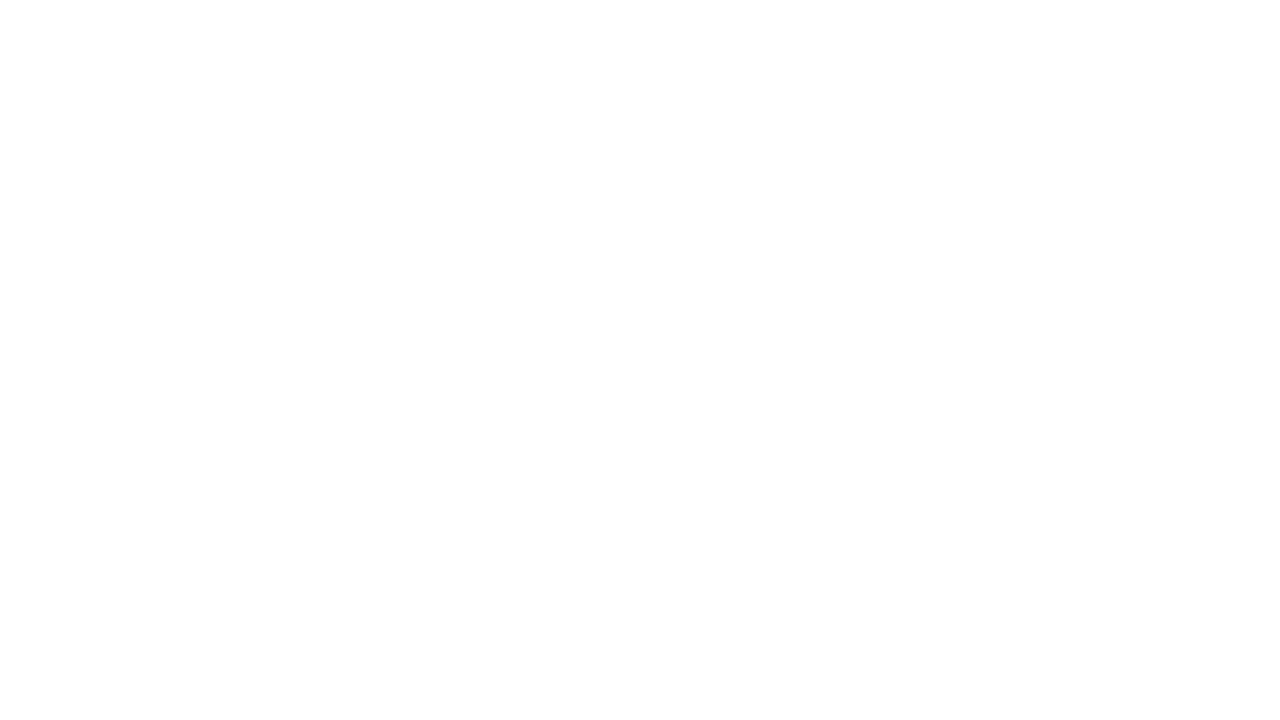 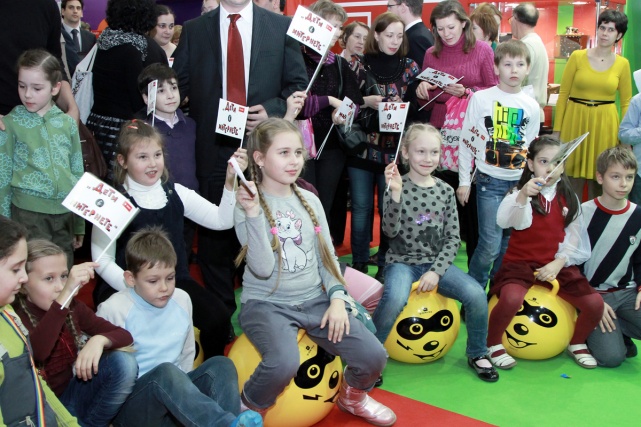 Использование квестов позволяет уйти от традиционных форм обучения детей и значительно расширить рамки образовательного пространства
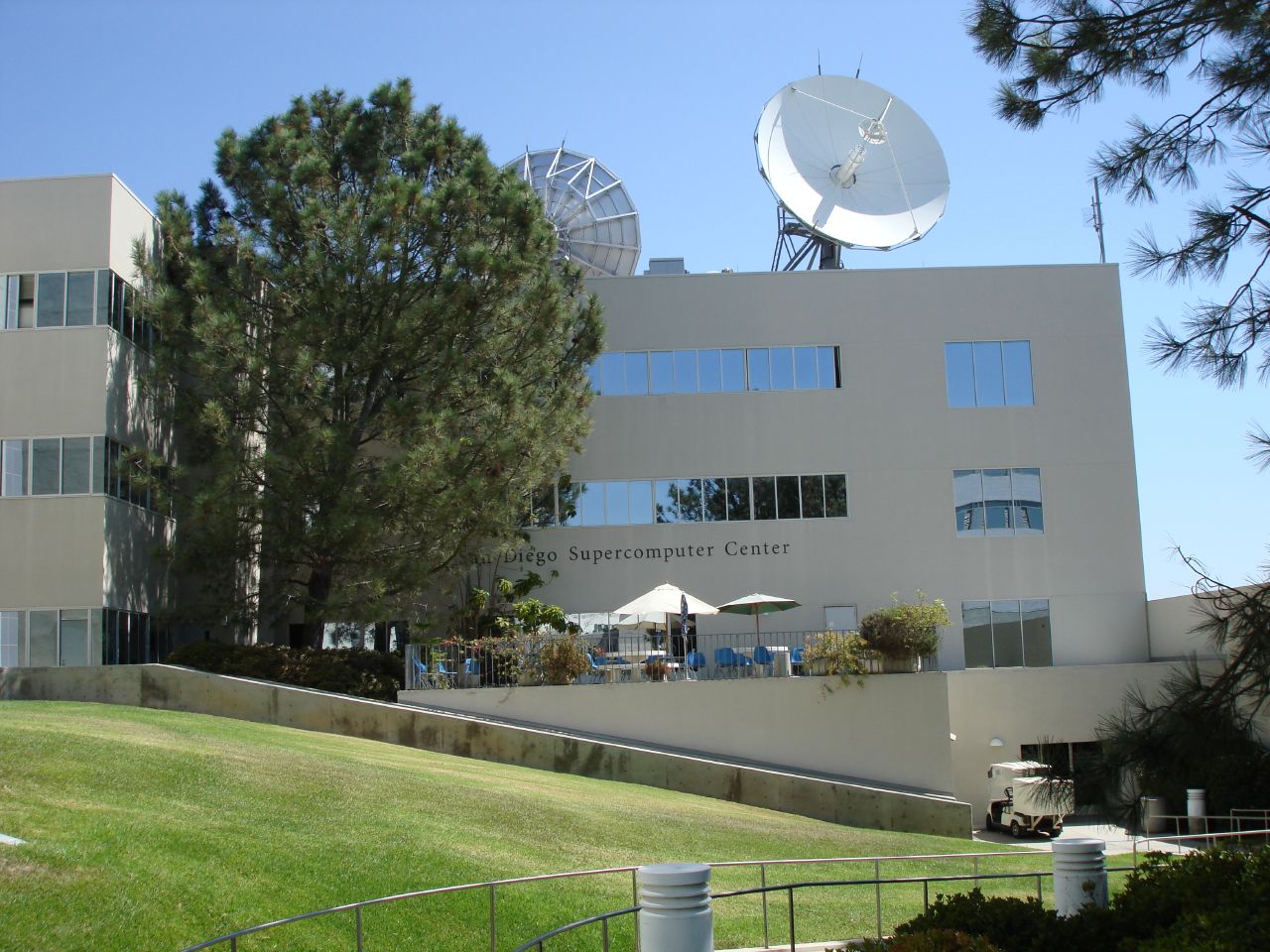 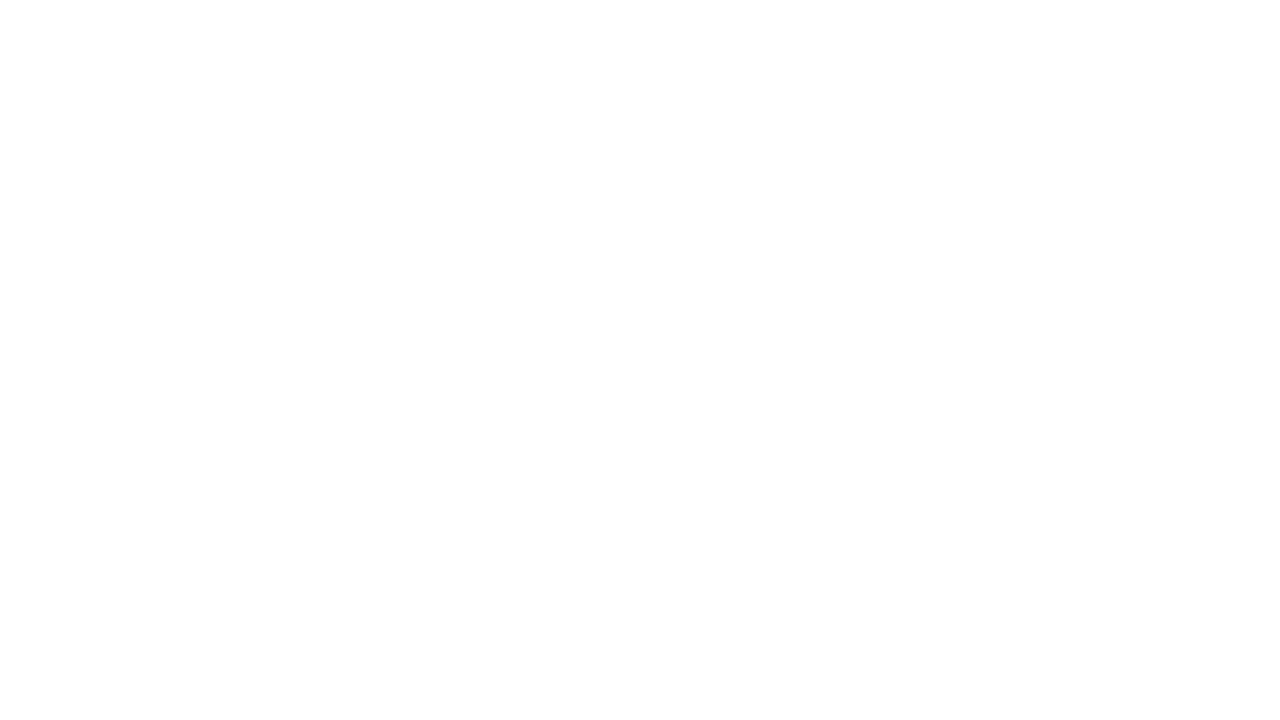 Впервые термин «квест» в качестве образовательной технологии был предложен в1995 году 
Берни Доджем, профессором образовательных технологий Университета Сан-Диего (США)
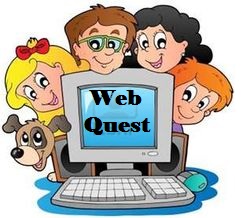 Образовательный веб-квест
Сайт, содержащий проблемное задание и предполагающий самостоятельный поиск информации в сети Интернет.
длительность выполнения
предметное содержание
тип 
заданий
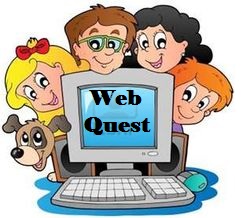 Классификация 
веб-квестов
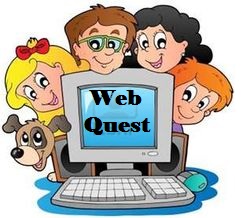 (по длительности выполнения)
кратковременный(цель: углубление знаний и их интеграция, рассчитан на 1-3 занятия);
длительный (цель: углубление и преобразование знаний учащихся, рассчитан на длительный срок).
Классификация 
веб-квестов
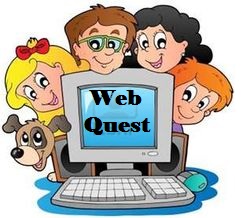 (по предметному содержанию)
монопроекты (охватывают отдельную проблему, тему или учебный предмет);
межпредметные.
Классификация 
веб-квестов
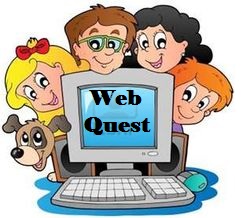 (по типу задания)
пересказ(демонстрация понимания темы на основе представления материалов из разных источников в новом формате);
планирование и проектирование(разработка плана или проекта на основе заданных условий);
Классификация 
веб-квестов
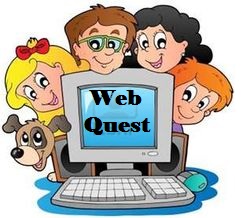 (по типу задания)
самопознание(любые аспекты исследования личности);
компиляция (трансформация формата информации, полученной из разных источников);
Классификация 
веб-квестов
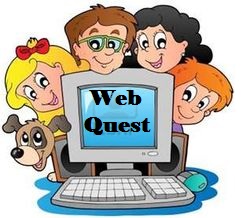 (по типу задания)
творческое задание (творческая работа в определённом жанре);
аналитическая задача (поиск и систематизация информации);
Классификация 
веб-квестов
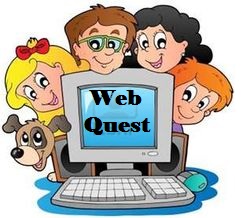 (по типу задания)
детектив, головоломка, таинственная история (участники делают выводы на основе противоречивых фактов);
достижение консенсуса(выработка решения по острой проблеме);
Классификация 
веб-квестов
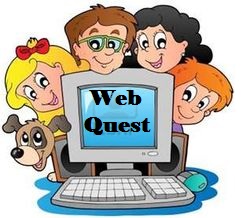 (по типу задания)
оценка (обоснование определённой точки зрения);
журналистское расследование(объективное изложение информации, разделение мнений и фактов);
Классификация 
веб-квестов
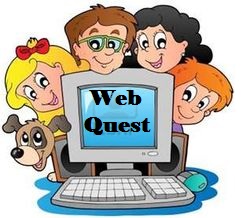 (по типу задания)
убеждение (склонение на свою сторону оппонентов или нейтрально настроенных лиц);
научные исследования (изучение различных явлений, открытий, фактов на основе уникальных онлайн источников).
Образовательный веб-квест
направляют внимание 
на самые существенные аспекты изучения
вовлекают  в решение проблемы
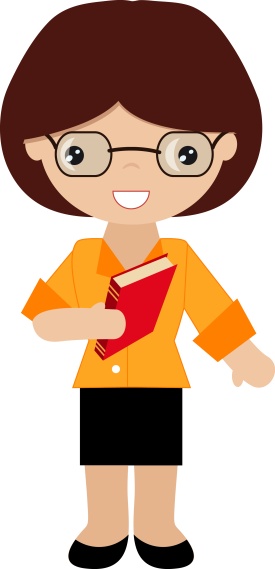 помогают учащимся правильно строить план исследования
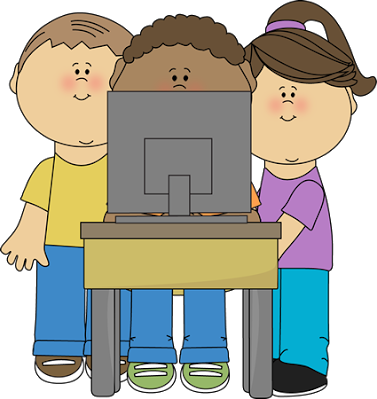 ОПОРЫ
интригующее введение
распределение ролей
использование 
интернет-источников
чётко сформулированное
задание
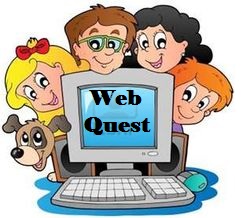 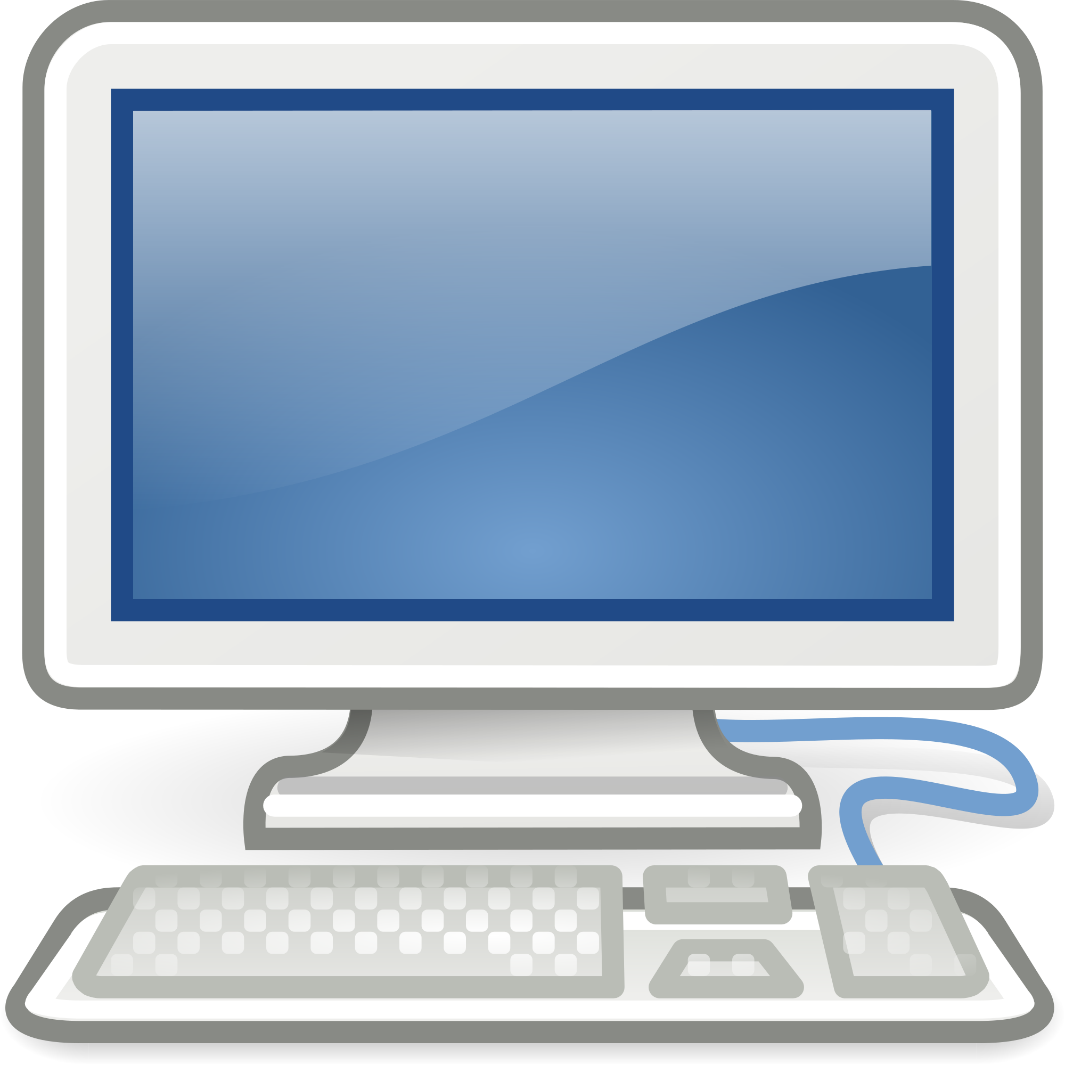 Элементы 
веб-квеста
ВСТУПЛЕНИЕ
Во вступлении
чётко описаны главные роли участников или сценарий квеста;
составлен предварительный план работы;
 сделан обзор всего квеста.
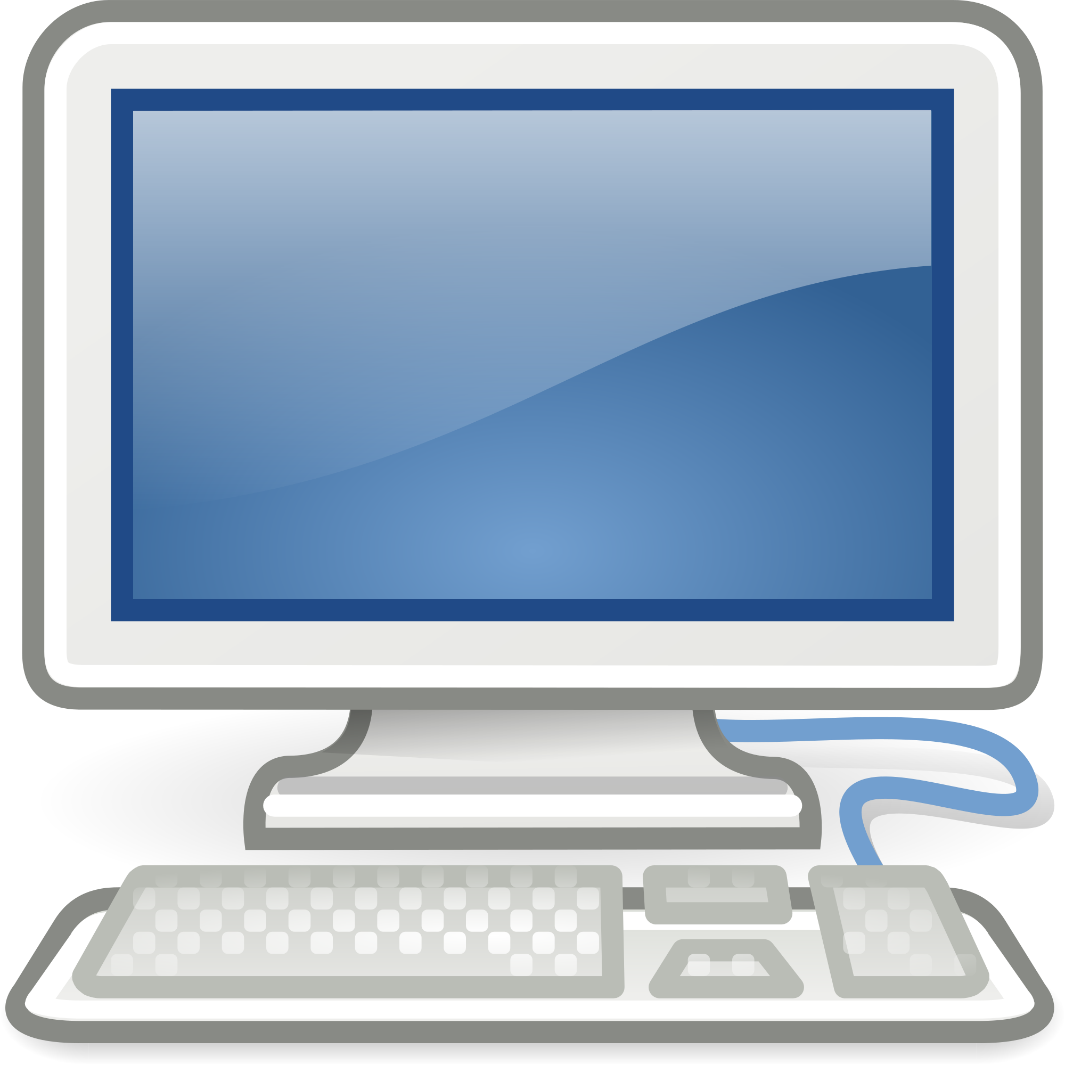 Элементы 
веб-квеста
ЦЕНТРАЛЬНОЕ ЗАДАНИЕ
задана серия вопросов, на которые нужно найти ответы;
прописана проблема, которую нужно решить;
определена позиция, которая должна быть защищена;
указана другая деятельность, которая направлена на переработку и представление результатов.
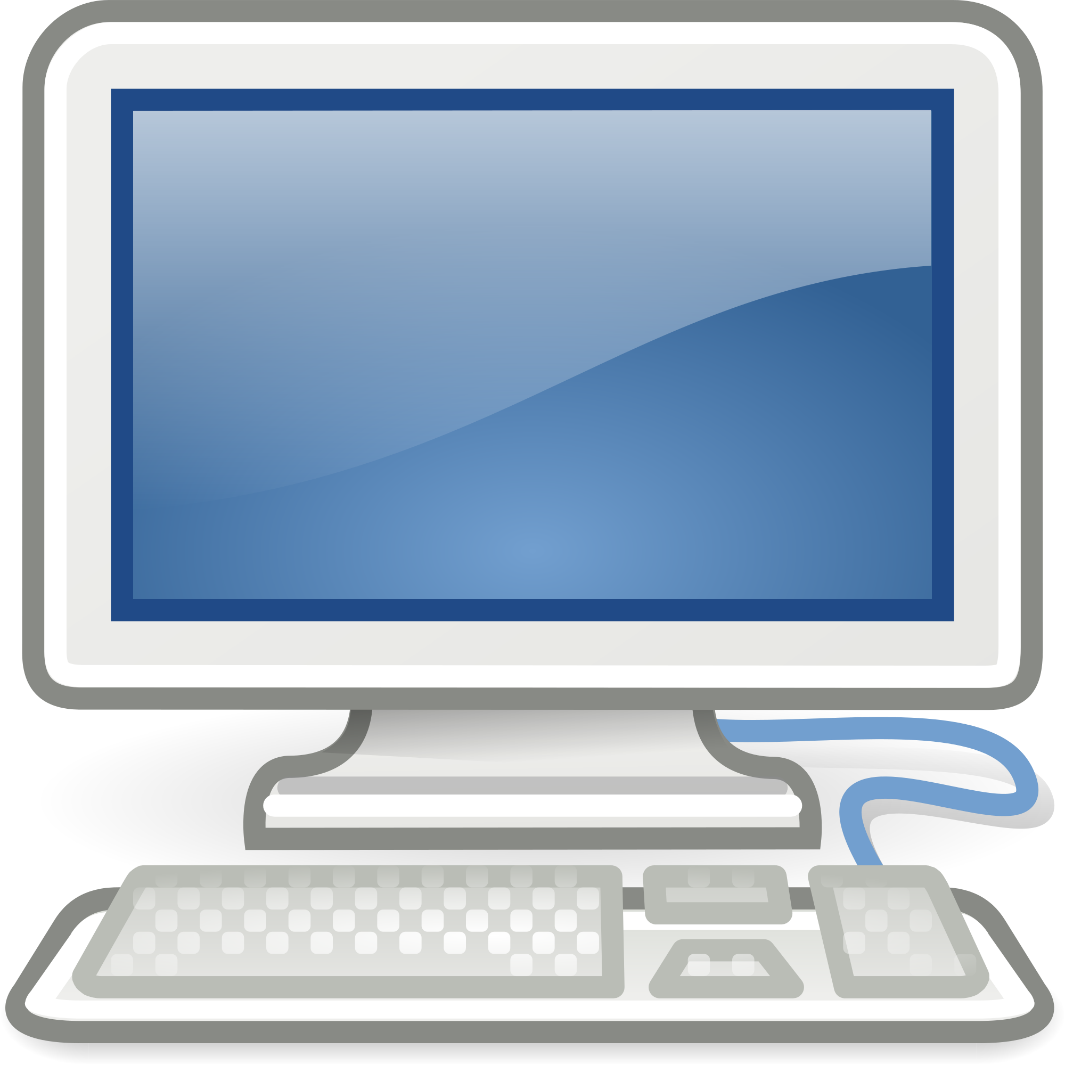 Элементы 
веб-квеста
СПИСОК
ИНФОРМАЦИОННЫХ 
РЕСУРСОВ
Список должен быть аннотированным. Он может быть в электронном виде на различных носителях, в бумажном виде, в виде ссылок на ресурсы в Интернет, адресов веб-сайтов по данной теме.
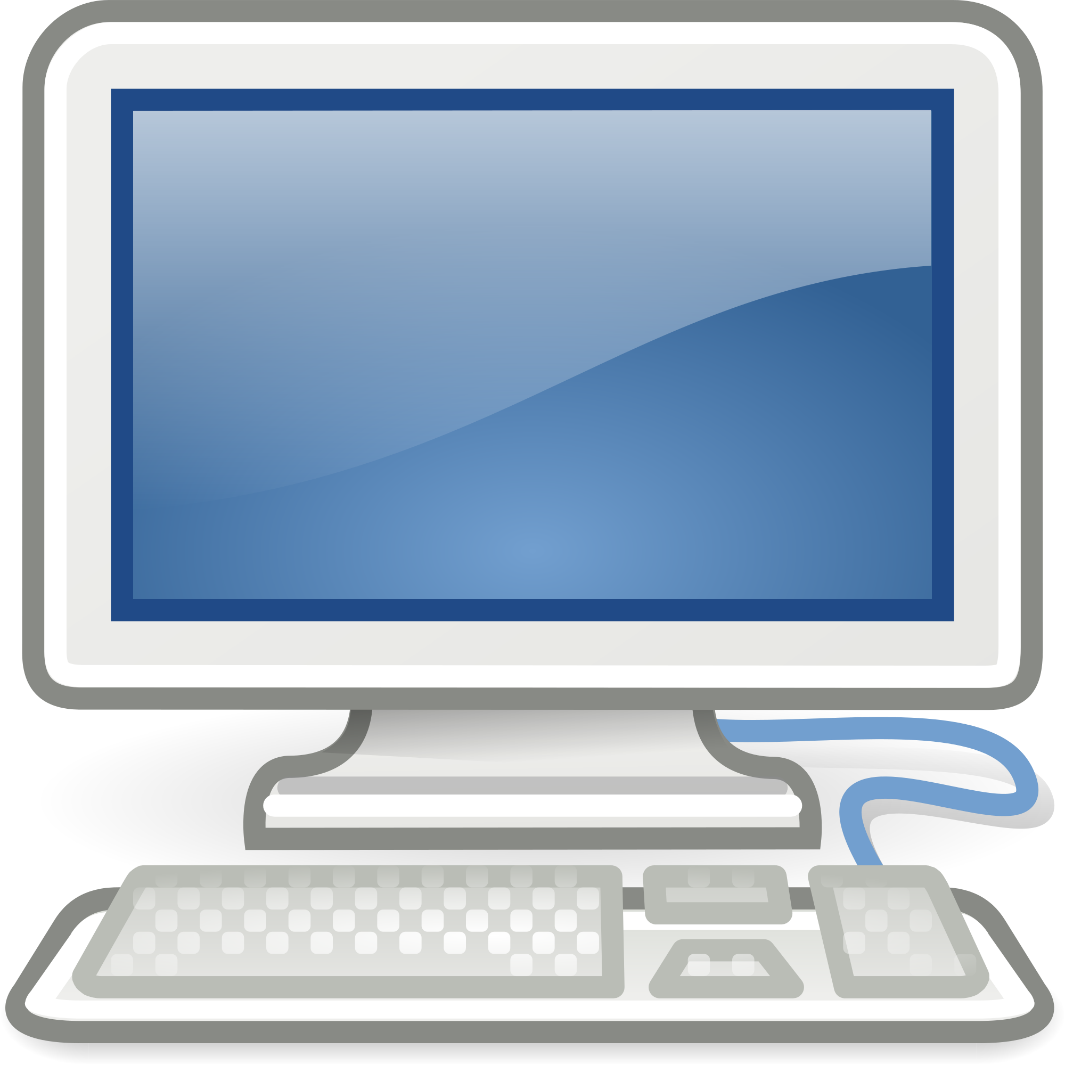 Элементы 
веб-квеста
ОПИСАНИЕ
ПРОЦЕДУРЫ 
РАБОТЫ
Описание работы по этапам для каждого участника.
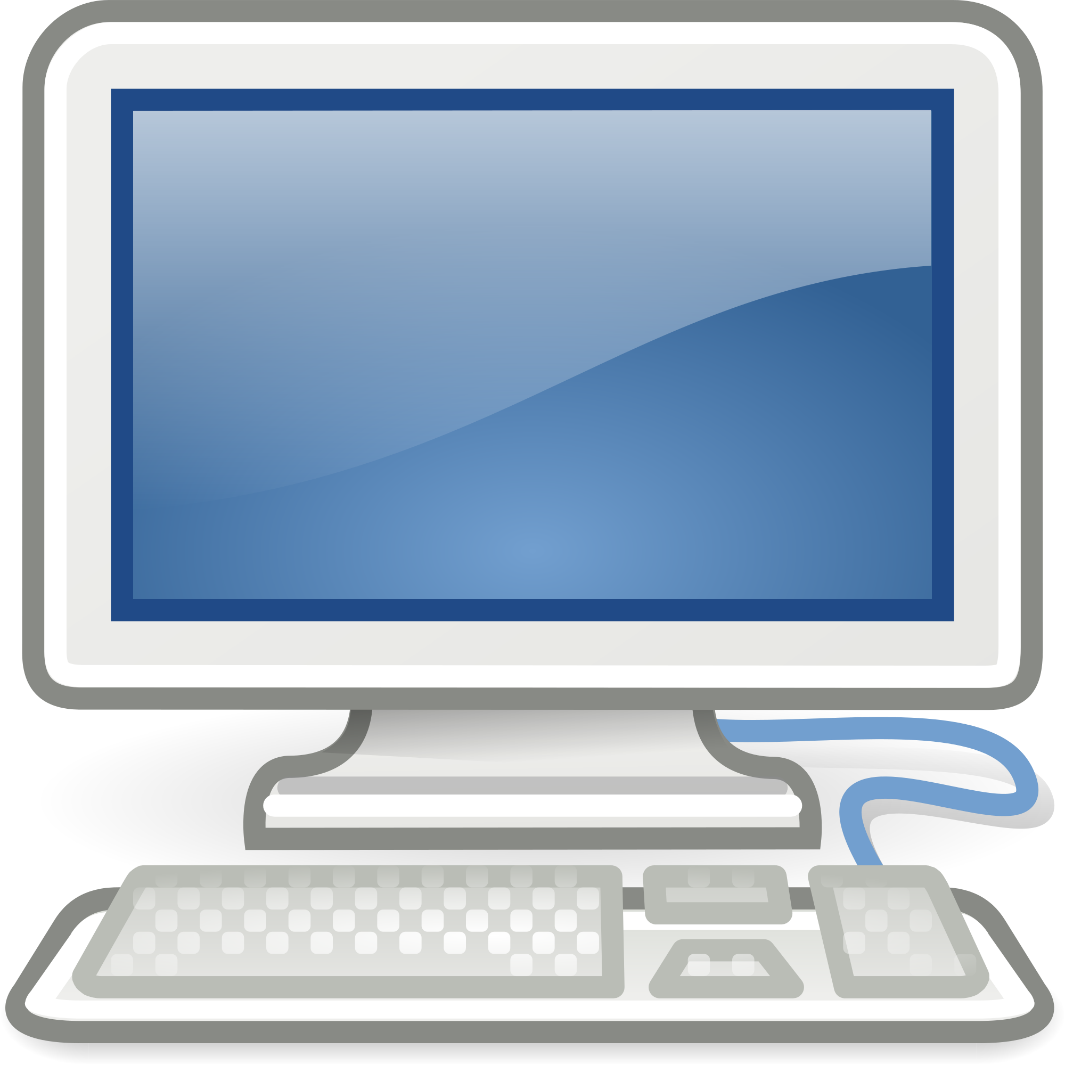 Элементы 
веб-квеста
КРИТЕРИИ 
И ПАРАМЕТРЫ 
ОЦЕНКИ
Критерии и параметры оценки зависят от типа учебных задач, которые решаются в ходе выполнения квеста.
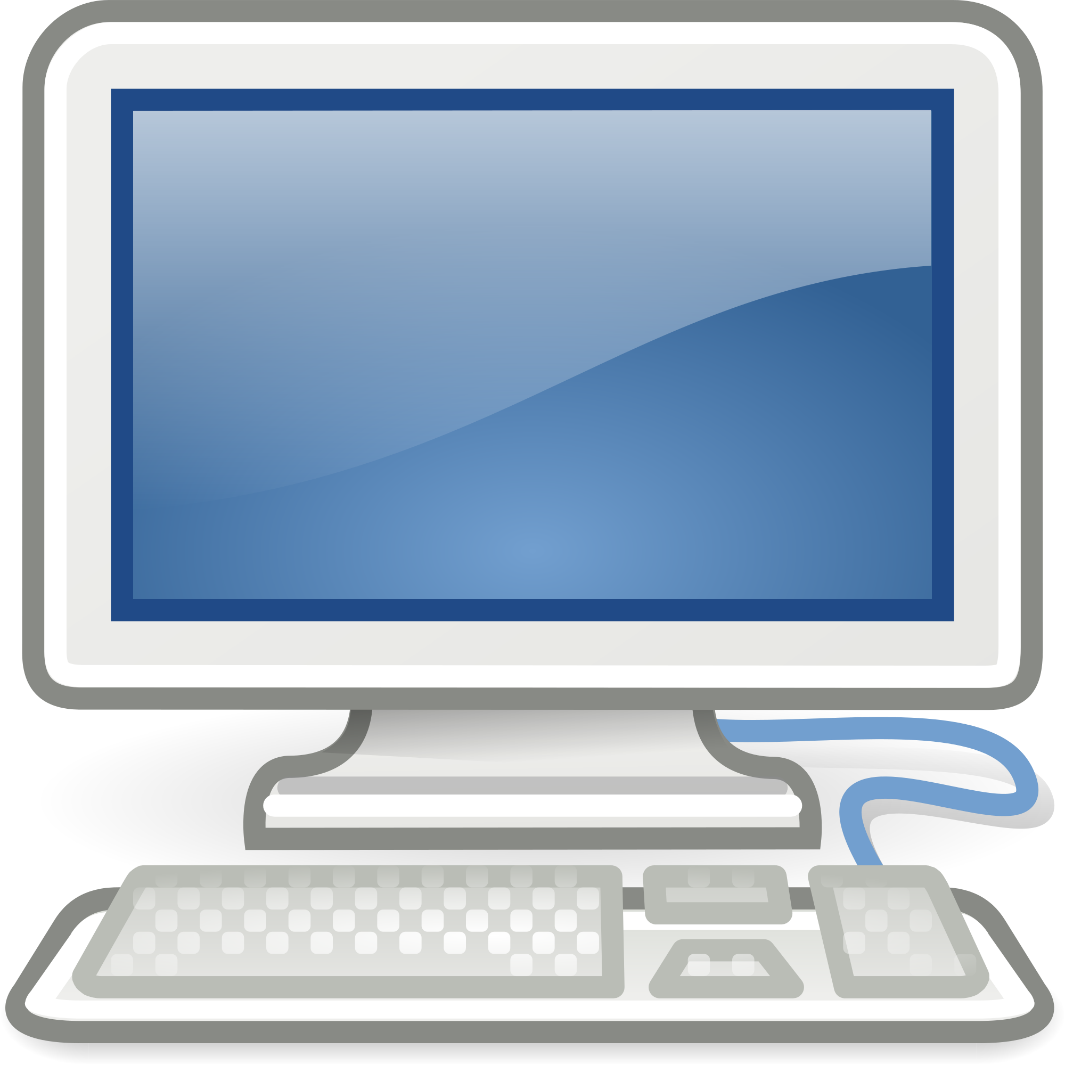 Элементы 
веб-квеста
РУКОВОДСТВО 
К ДЕЙСТВИЮ
Руководство к действию определяет, как организовать и представить собранную информацию; 
оно может быть представлено в виде направляющих вопросов, организующих учебную работу.
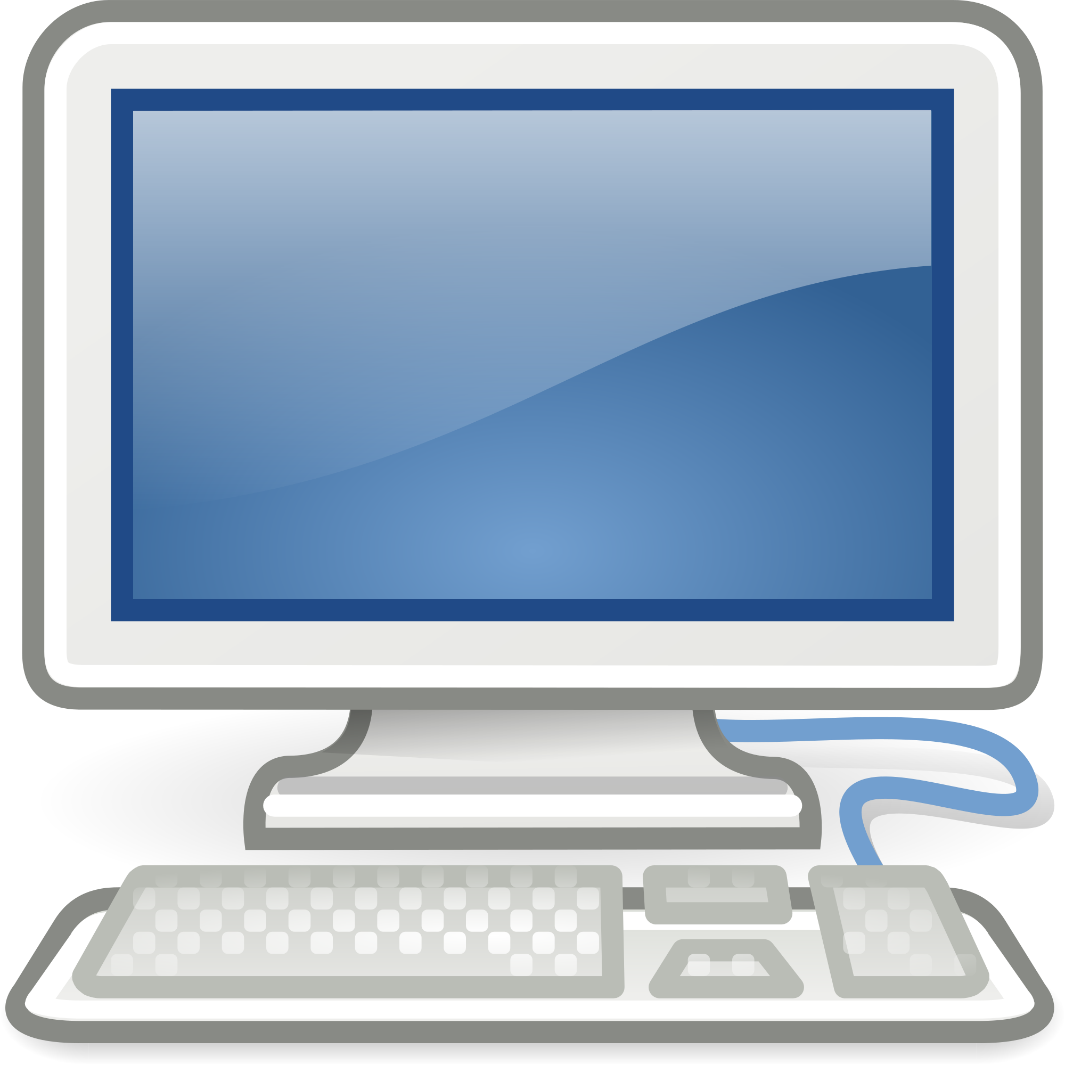 Элементы 
веб-квеста
ЗАКЛЮЧЕНИЕ
В заключении суммируется опыт, который будет получен участниками при выполнении самостоятельной работы над веб-квестом. 
Полезно включить в заключение риторические вопросы, стимулирующие учащихся продолжить свои изыскания
Этапы работы над веб-квестом
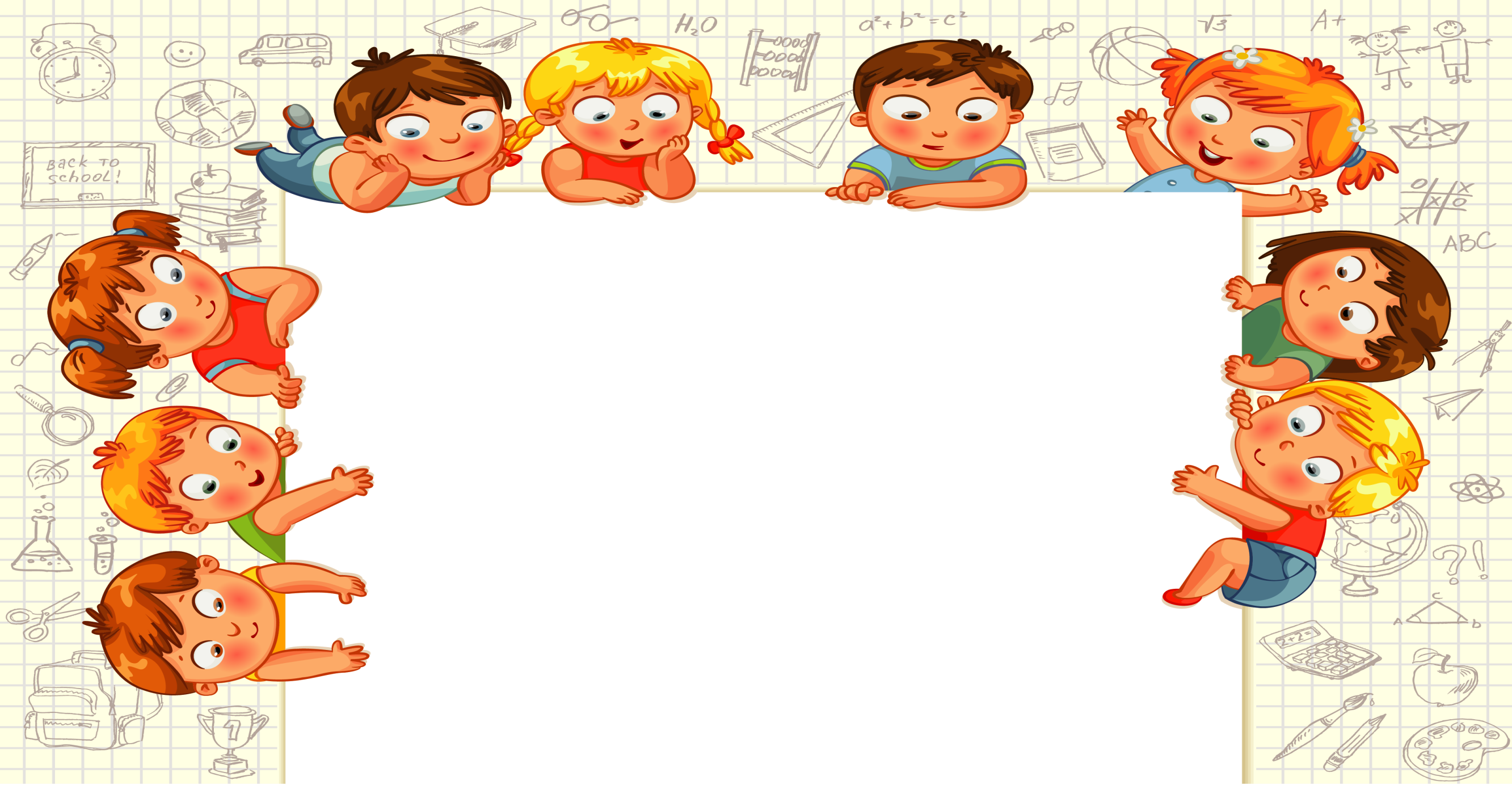 I. Начальный (командный) этап
участники знакомятся с основными понятиями по выбранной теме;
распределяют роли в команде.
Этапы работы над веб-квестом
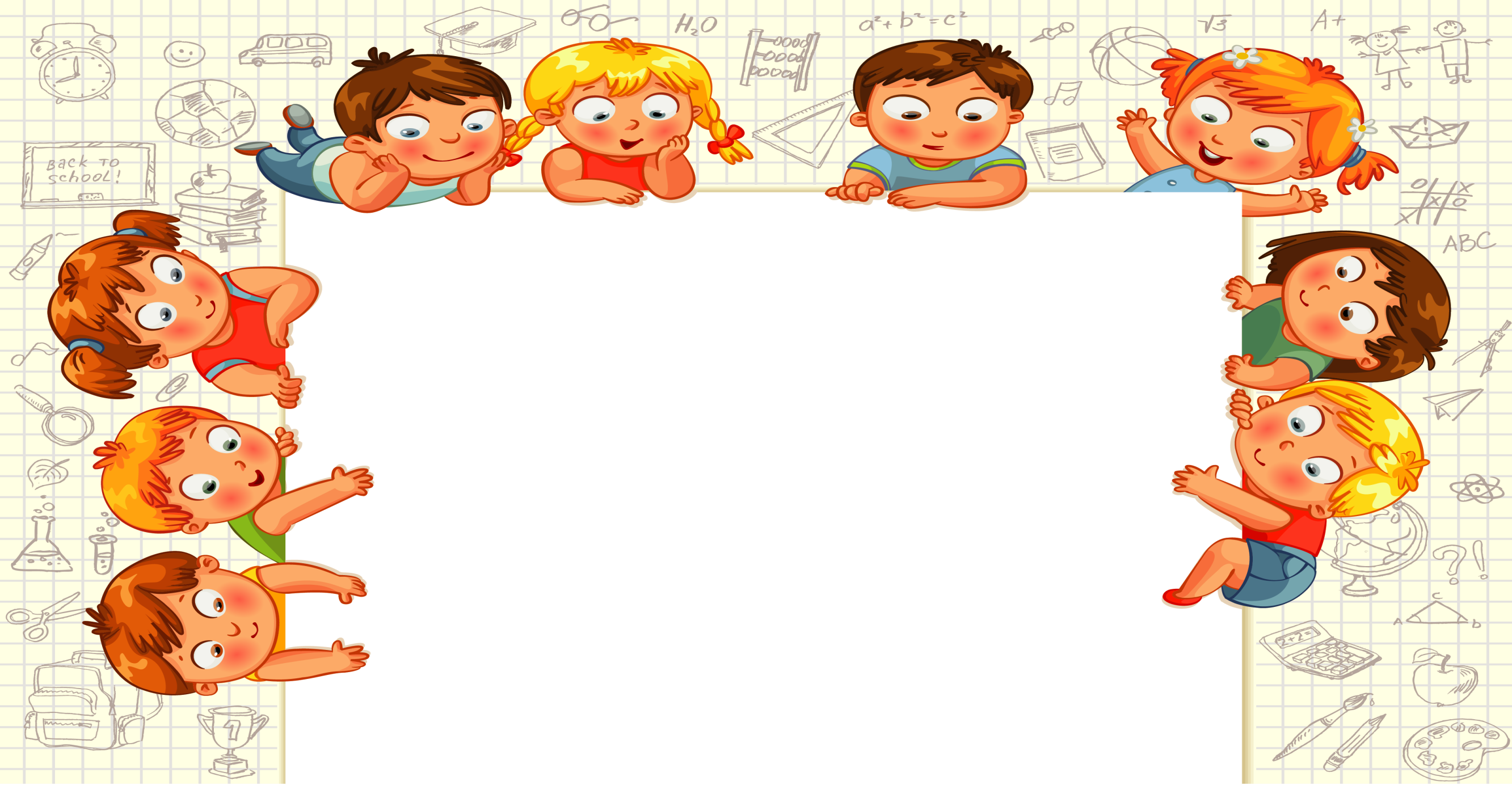 II. Ролевой этап
поиск информации по конкретной теме;
разработка структуры сайта; 
создание материалов для сайта; 
доработка материалов для сайта.
Этапы работы над веб-квестом
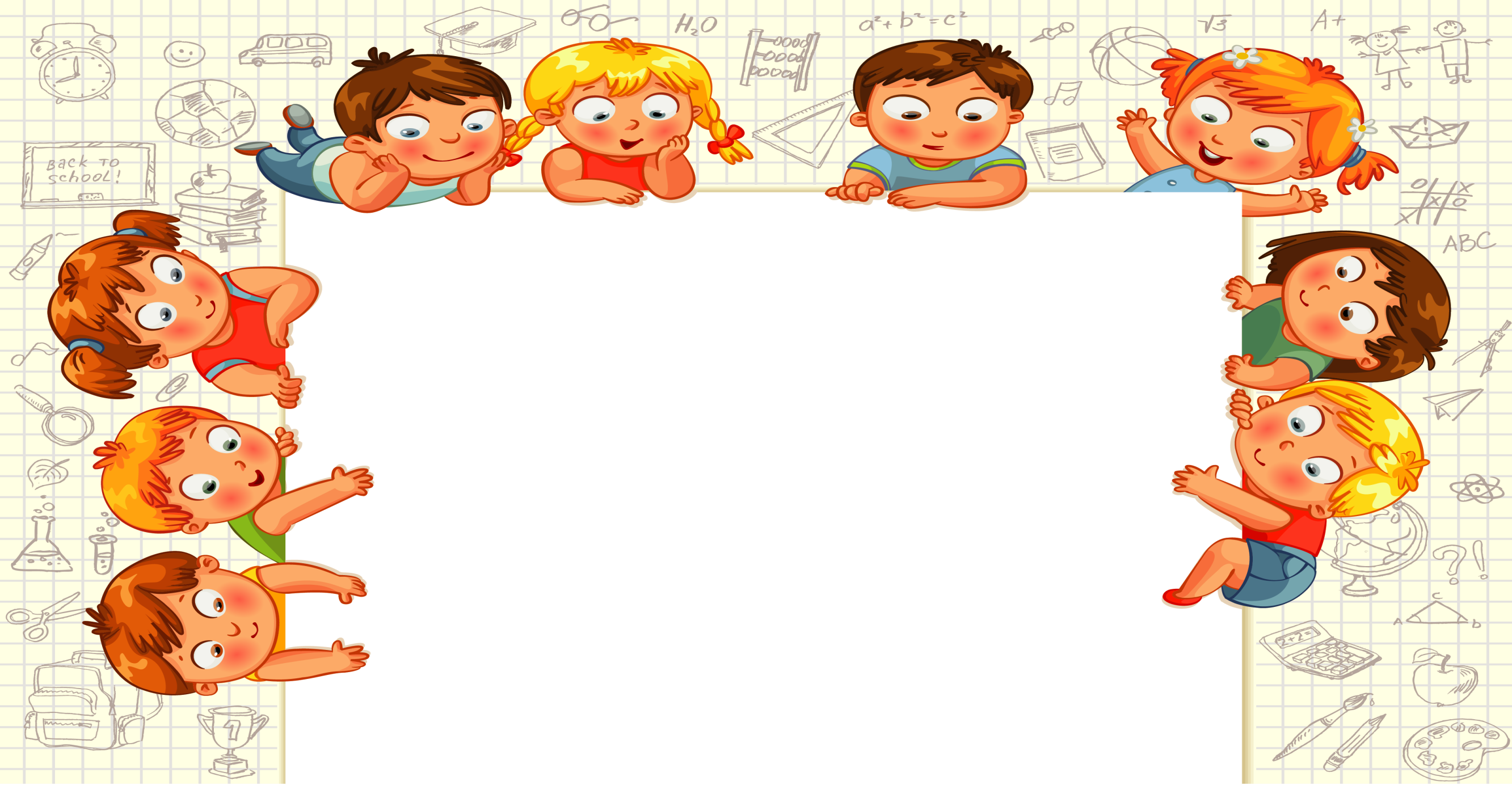 III. Заключительный этап
формулируются выводы и предложения;
проводится конкурс выполненных работ;
оцениваются результаты.
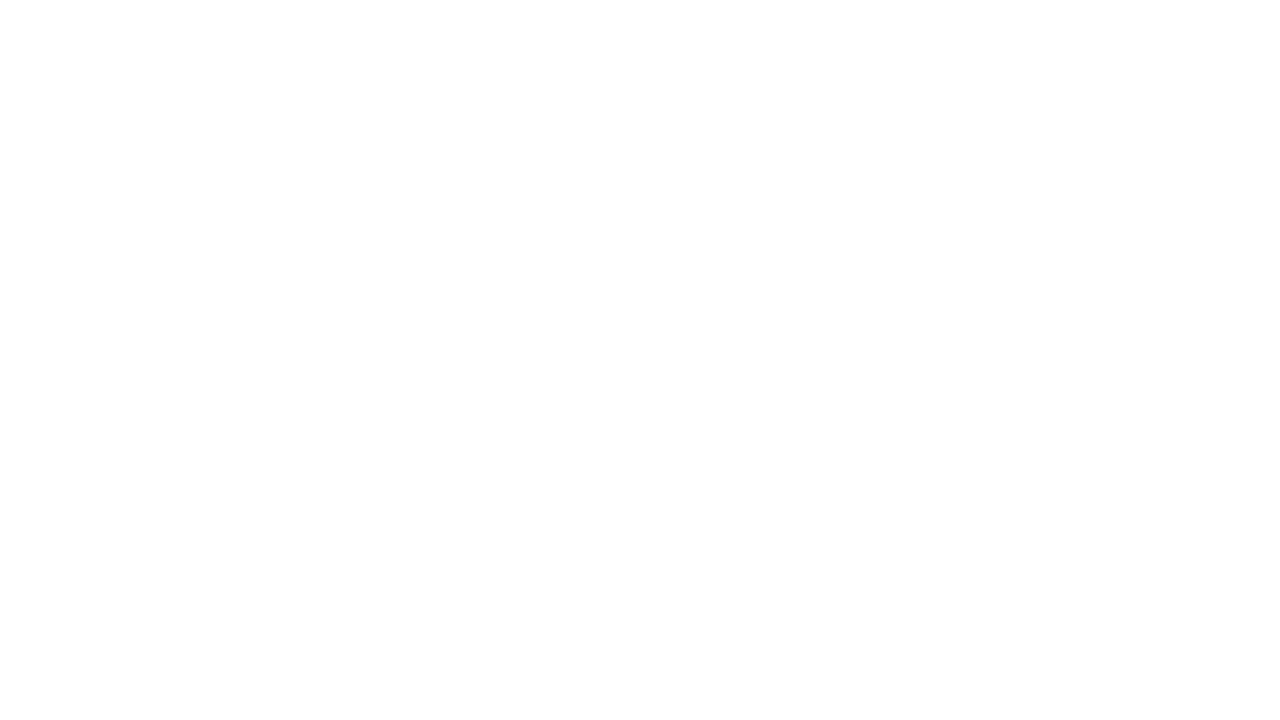 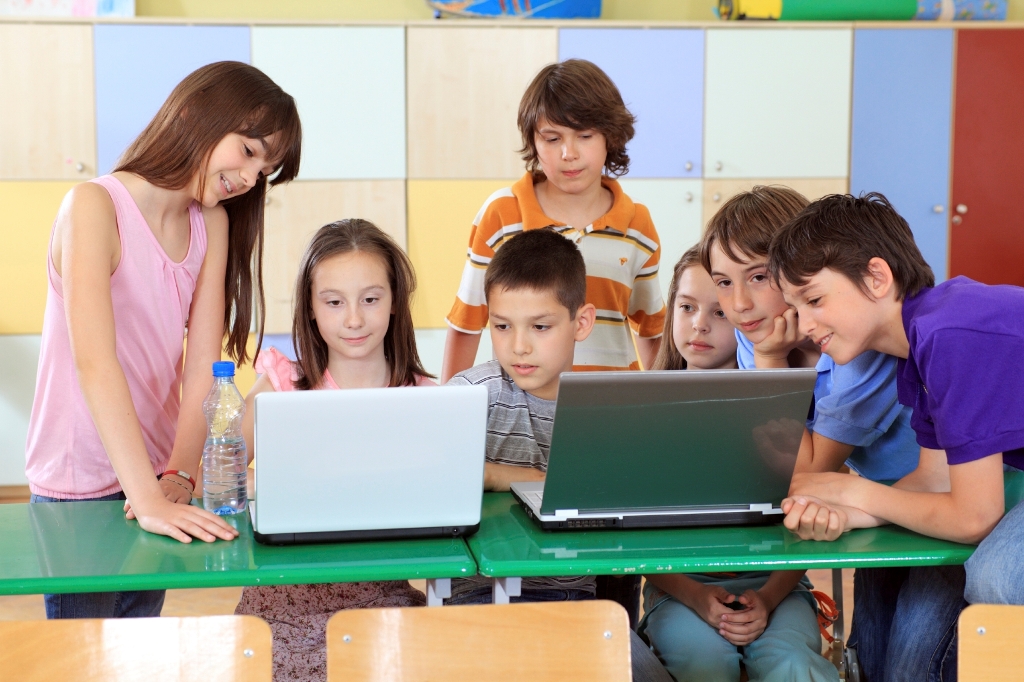 Работа учащихся в таком варианте проектной деятельности, как 
веб-вест, разнообразит процесс обучения, сделает его живым и интересным.
работа в команде
самообучение и самоорганизация
решение проблемы несколькими способами
Образовательный веб-квест
использование ИКТ для решения поставленных задач
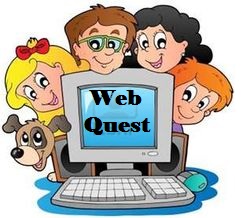 КОМПЕТЕНЦИИ
навык публичных выступлений
развитие личности
подготовка к условиям жизни в информационном обществе
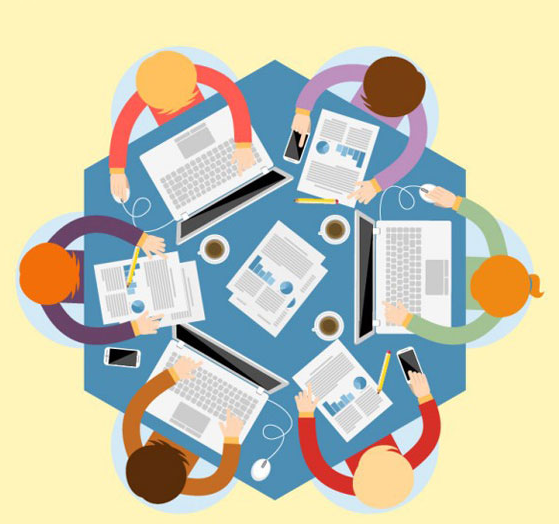 развитие мышления
эстетическое воспитание
УРОК-
КВЕСТ
формирование 
умений находить оптимальное решение
развитие коммуникативных 
        способностей
развитие 
    исследовательской деятельности
формирование 
     информационной культуры